Christoph ArztStudium: Maschinenbau und Physik Lehramt in Essenseit 1989 Lehrer an der Mies-van-der-Rohe-Schule in Aachen
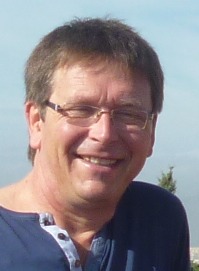 Christoph ArztStudium: Maschinenbau und Physik Lehramt in Essenseit 1989 Lehrer an der Mies-van-der-Rohe-Schule in Aachen
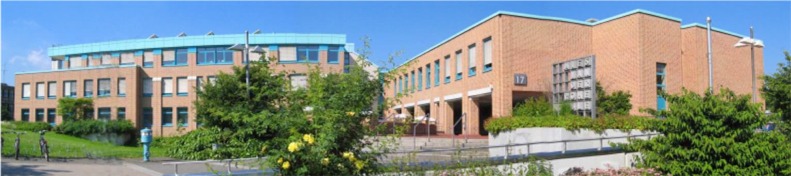 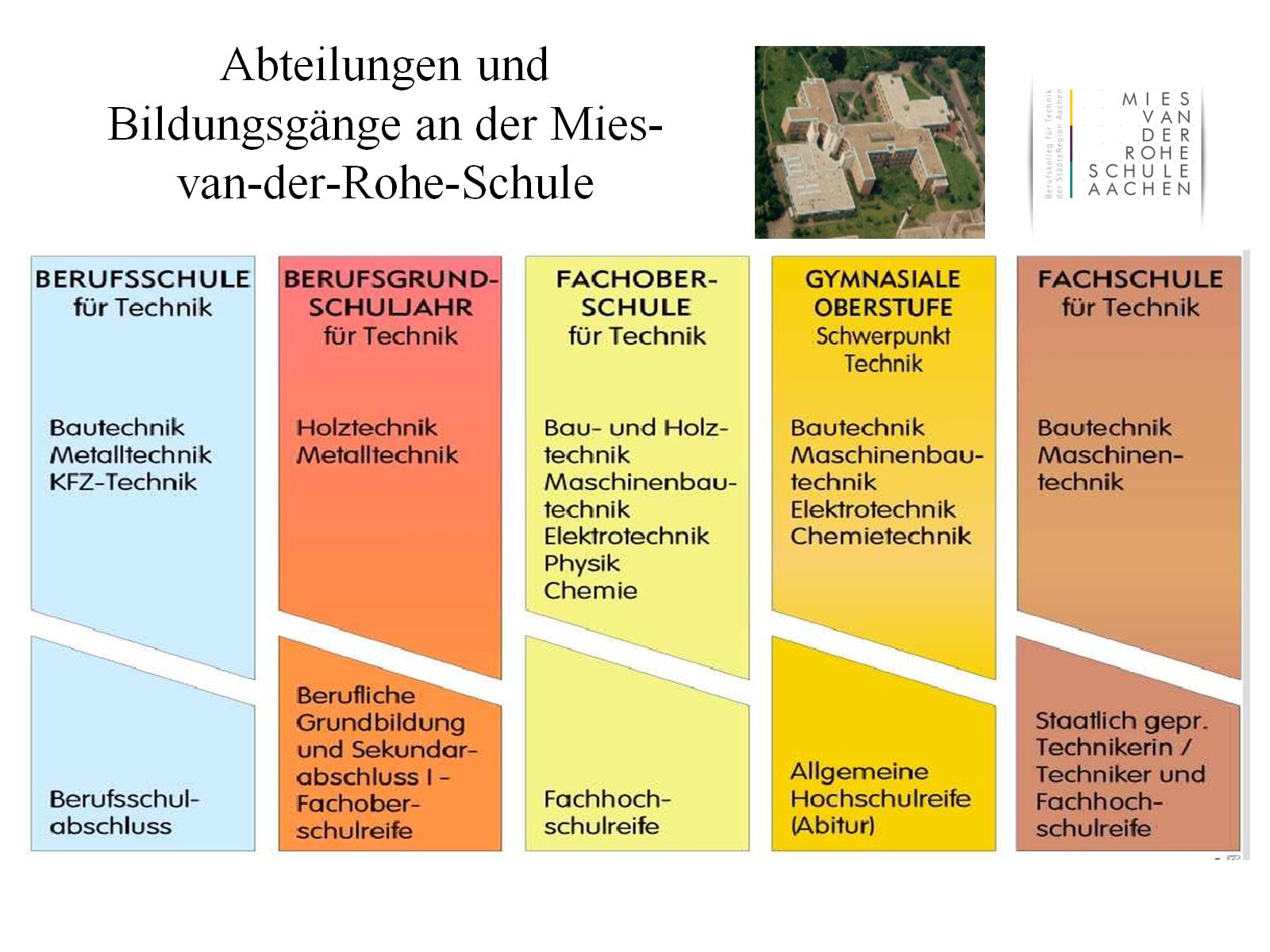 ca. 100 Lehrkräfteca 2500 Schülerdavon 1700 Schüler im Dualen Systemdavon ca. 60 Schüler im Bereich Kunststoff-und Kautschuktechnik
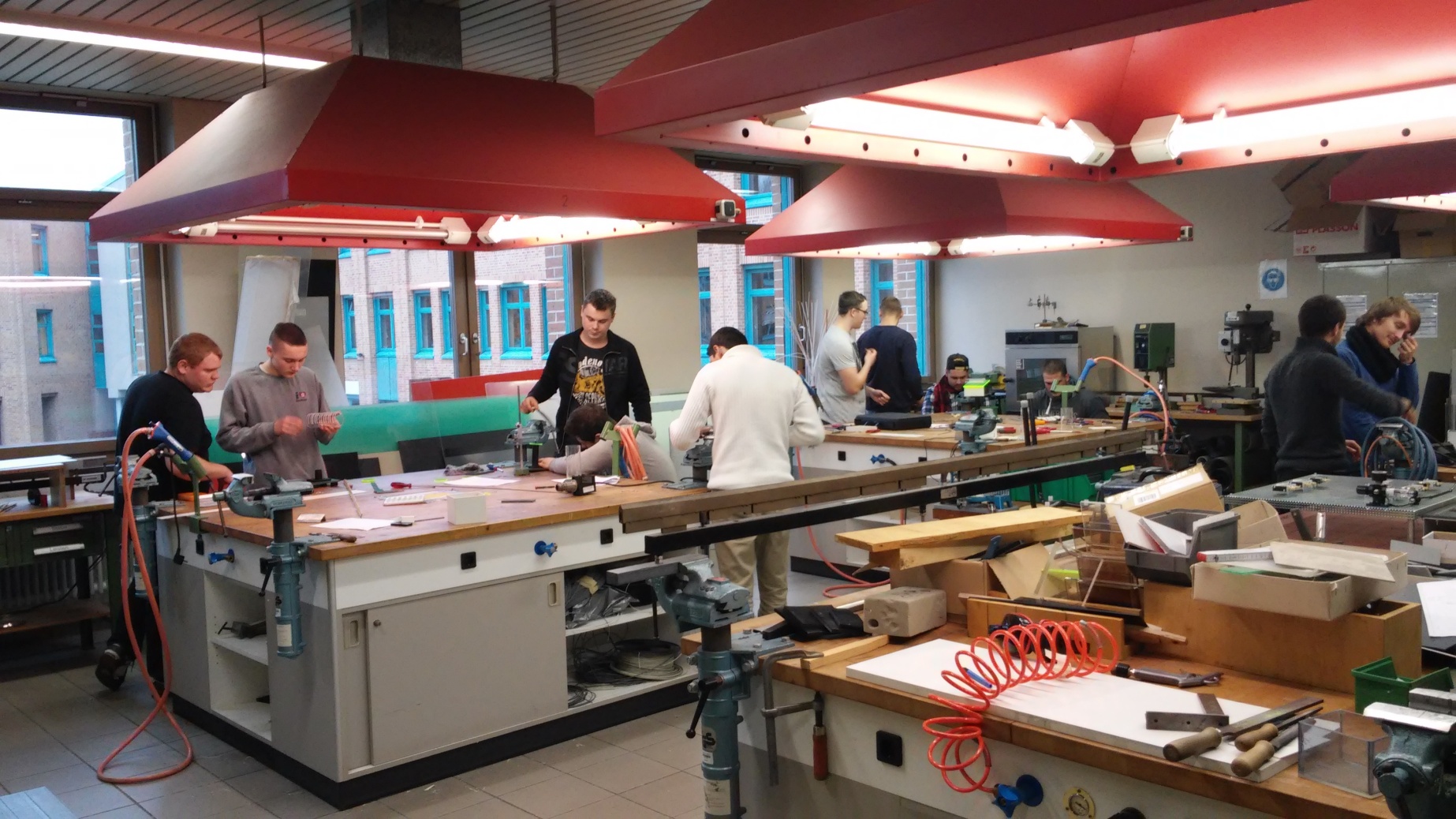 Einzugsbereich der Betriebe und Schüler
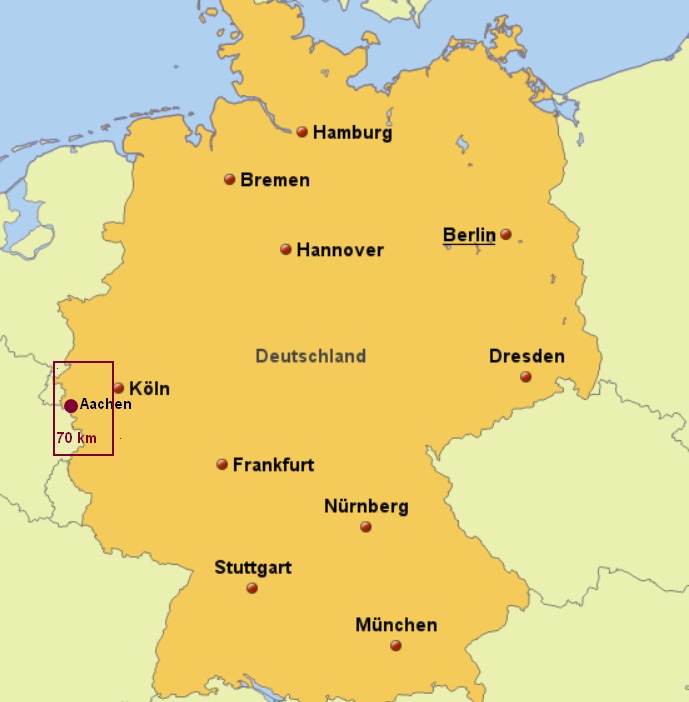 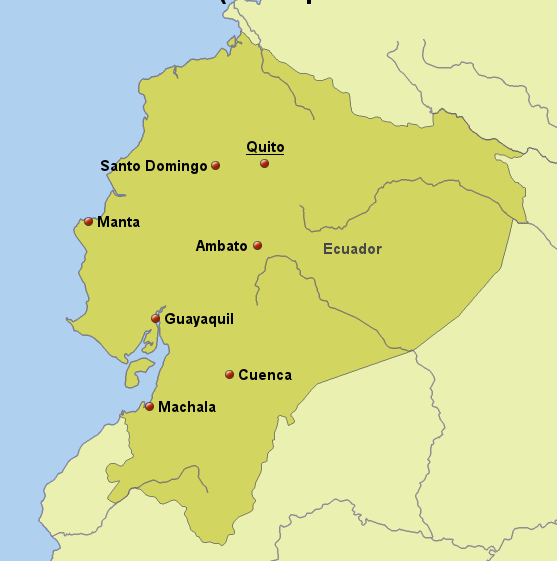 ca. 20 Ausbildungsbetriebe mit jeweils 
bis zu 3 Schülern in jedem Ausbildungsjahr
Deutschland
Ecuador
3 Jahre Ausbildungsdauer
z.B. Sep. 2015 – Juli 2018


2 Tage Berufsschule  im 1. Jahr
1 Tag Berufsschule im 2.+3. Jahr

Abschlussprüfung Teil 1 nach ca. 20 Monaten (April 2017)

Abschlussprüfung Teil 2 nach ca. 33 Monaten (Juli 2018)
Mathematik-Vorkurs
2,5  Jahre Ausbildungsdauer
z.B. April 1015 – Oktober 2017

2 Tage Berufsschule  im 1. Jahr
1 Tag Berufsschule im 2.+3. Jahr

Abschlussprüfung Teil 1 nach ca. 15 Monaten (August 2016)

Abschlussprüfung Teil 2 nach ca. 30 Monaten (Oktober 2017)
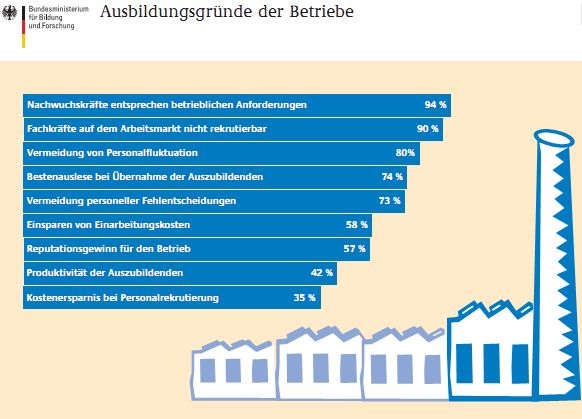 Aufgaben des Betriebes und der Schulen
Unterrichtsformen
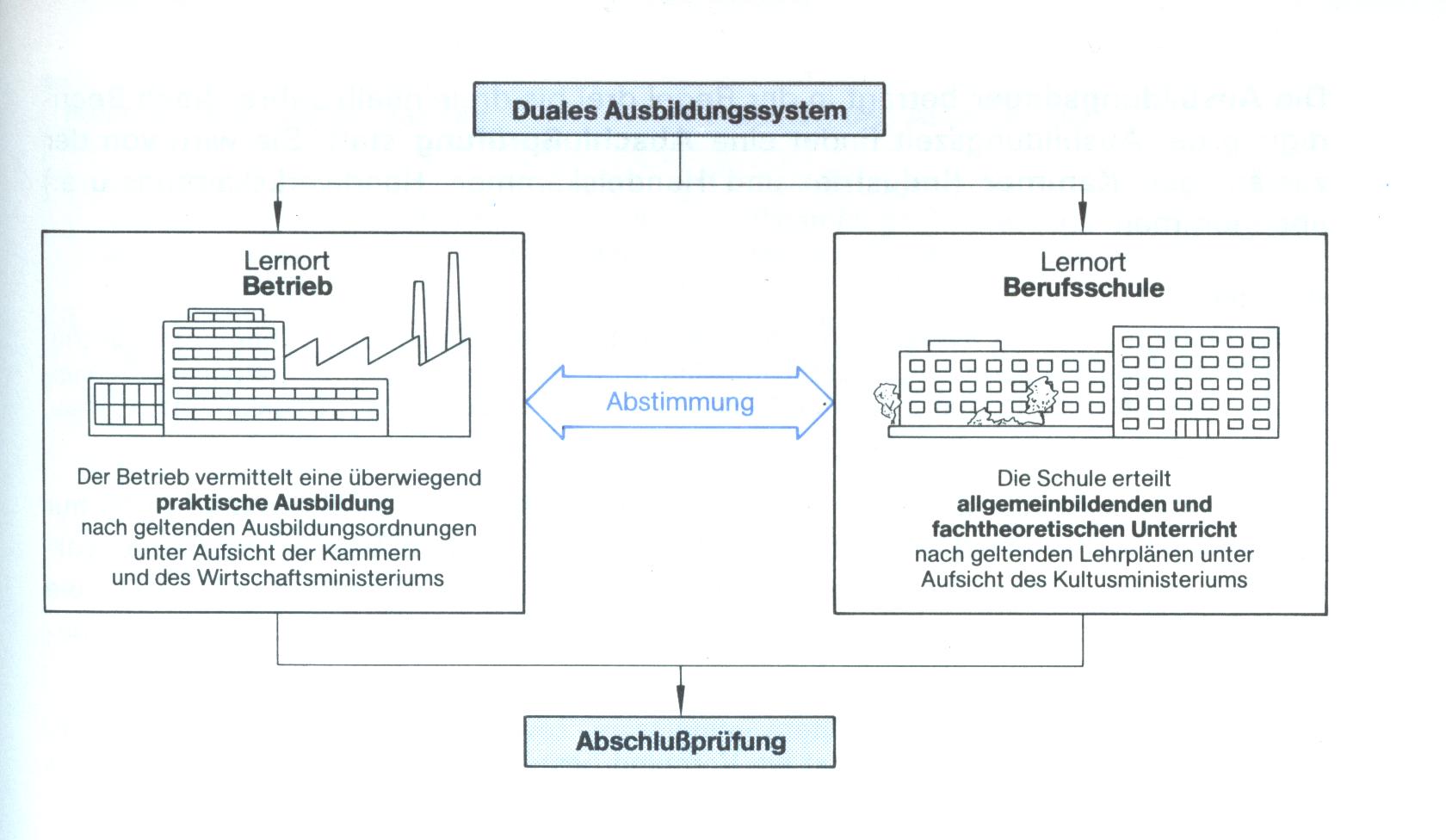 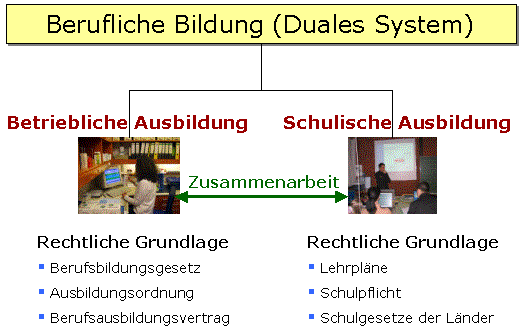 Ausbildungsordnung (Ausbildungsrahmenplan)
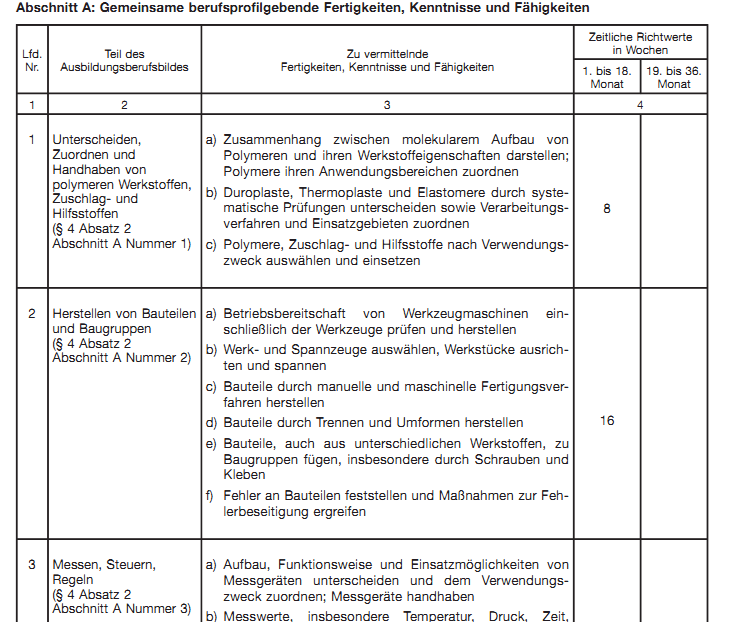 Lehrplan
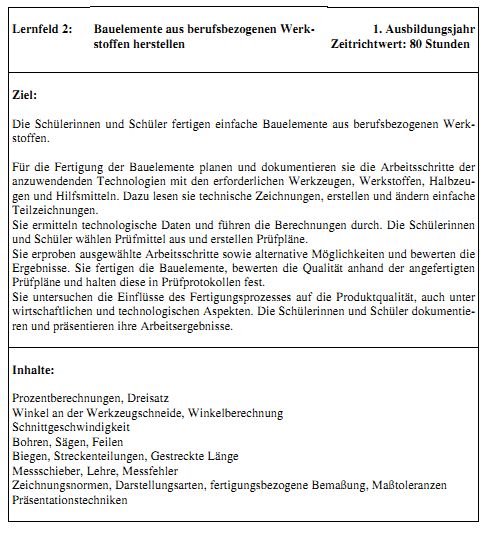 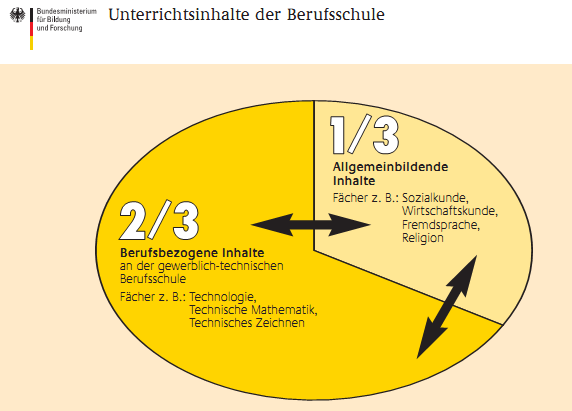 Unterricht
Denken Sie zurück an Ihre Schul- und Studienzeit
Wie sah der Unterricht aus, den Sie genossen haben?
Bitte notieren Sie:

Was gefiel Ihnen schlecht,  was gefiel Ihnen gut?
     (rote Karten)                         (grüne Karten)
Viel Spaß und einen guten Einblick in das Lehrerdasein!
Haben Sie Fragen?
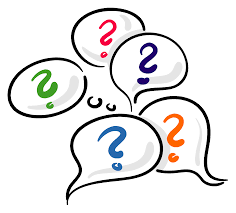